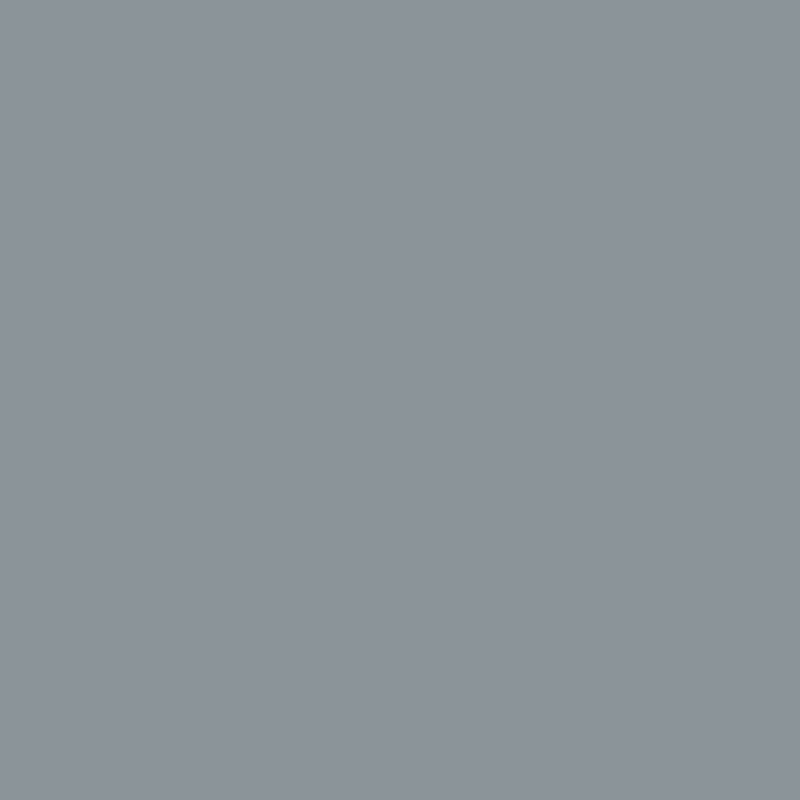 Chemin de Croix
Jean-Luc Bonduau 
Cathédrale Notre dame de la Treille 
Lille
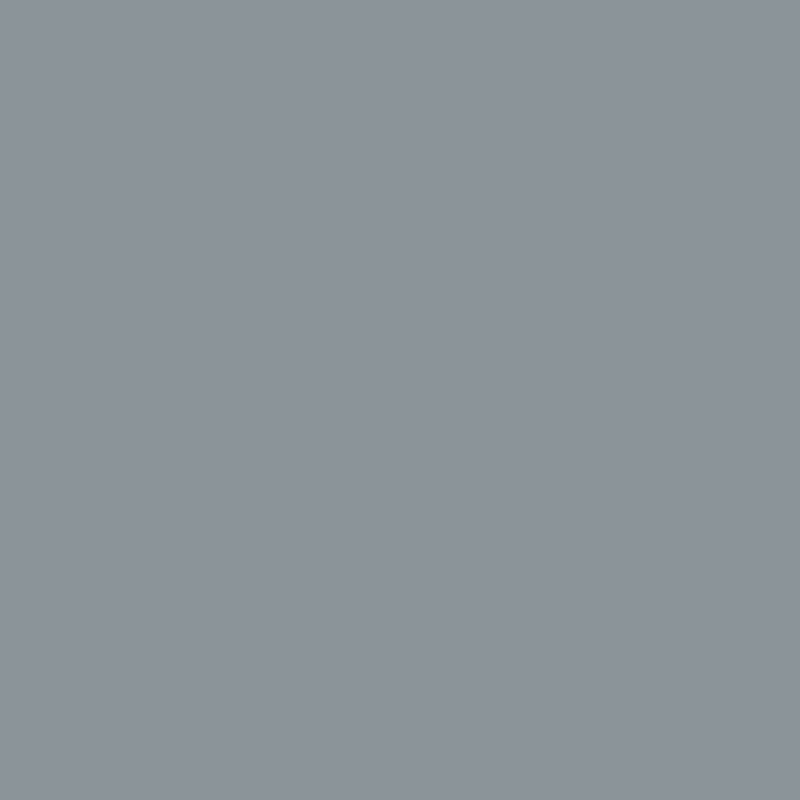 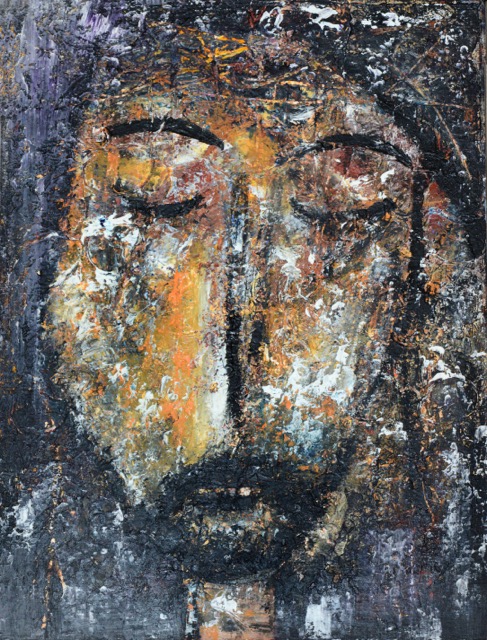 1° station : Jésus est condamné à mort
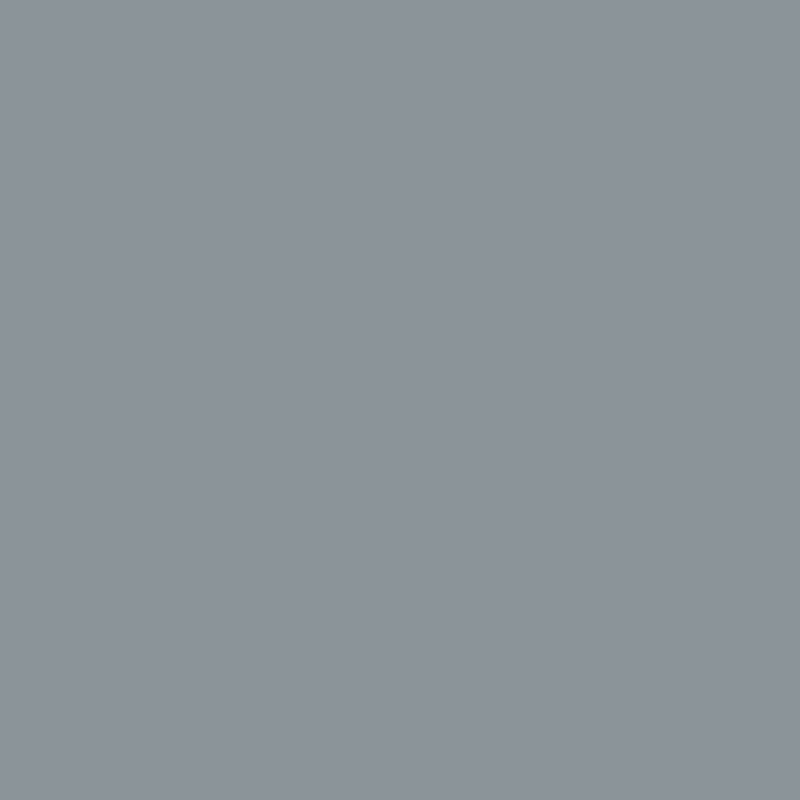 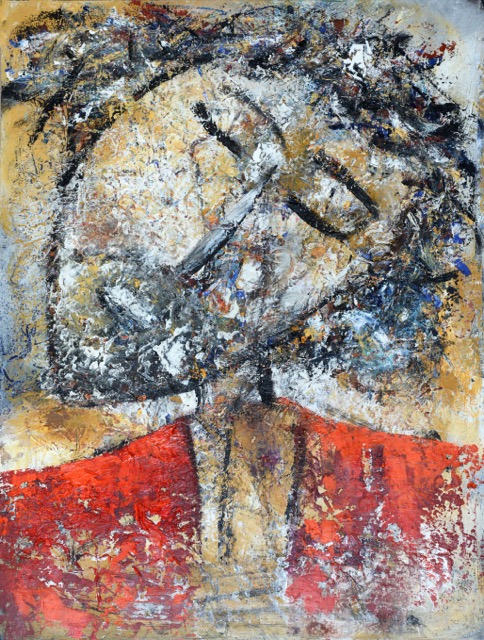 2° station : 
Jésus est chargé 
de sa croix
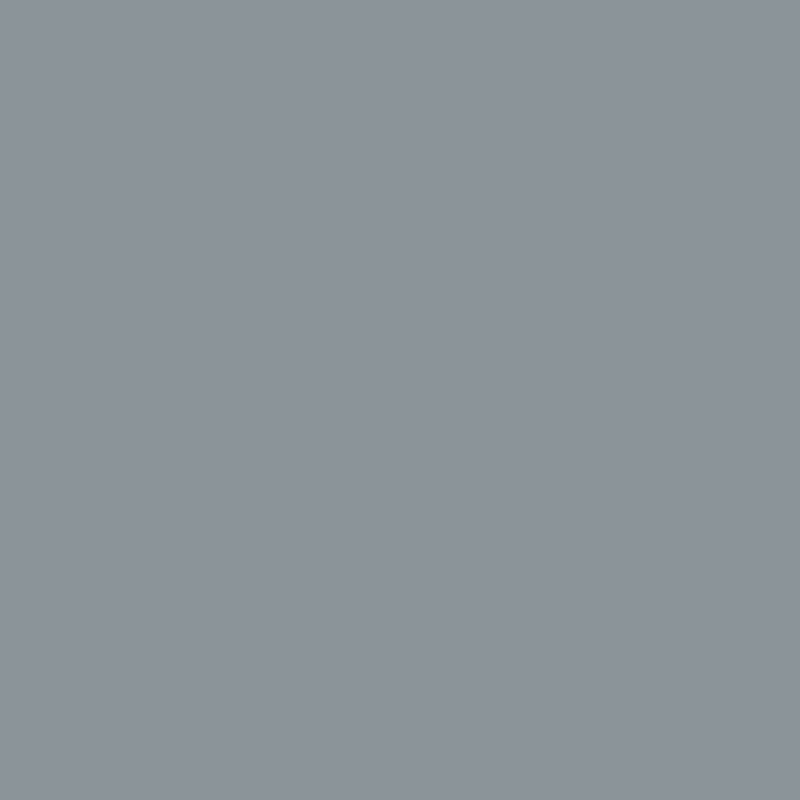 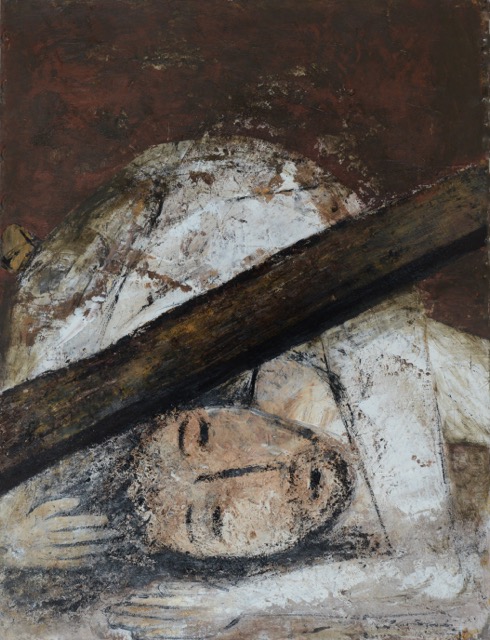 3° station : Jésus tombe pour la première fois
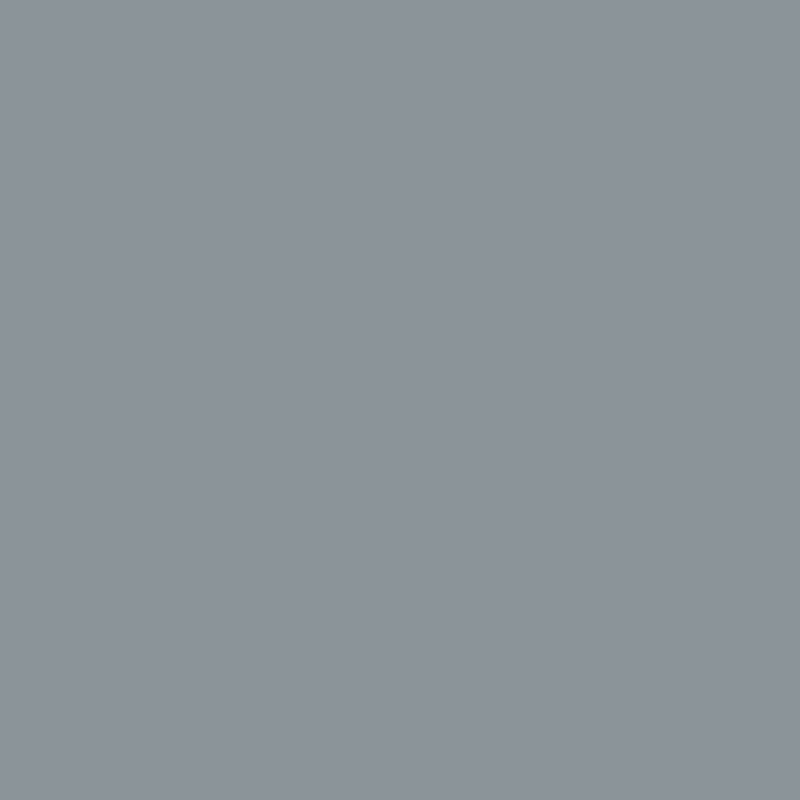 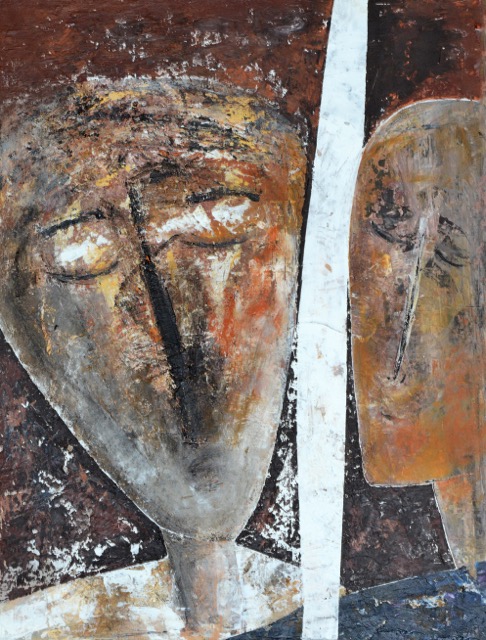 4° station :  Jésus rencontre sa mère
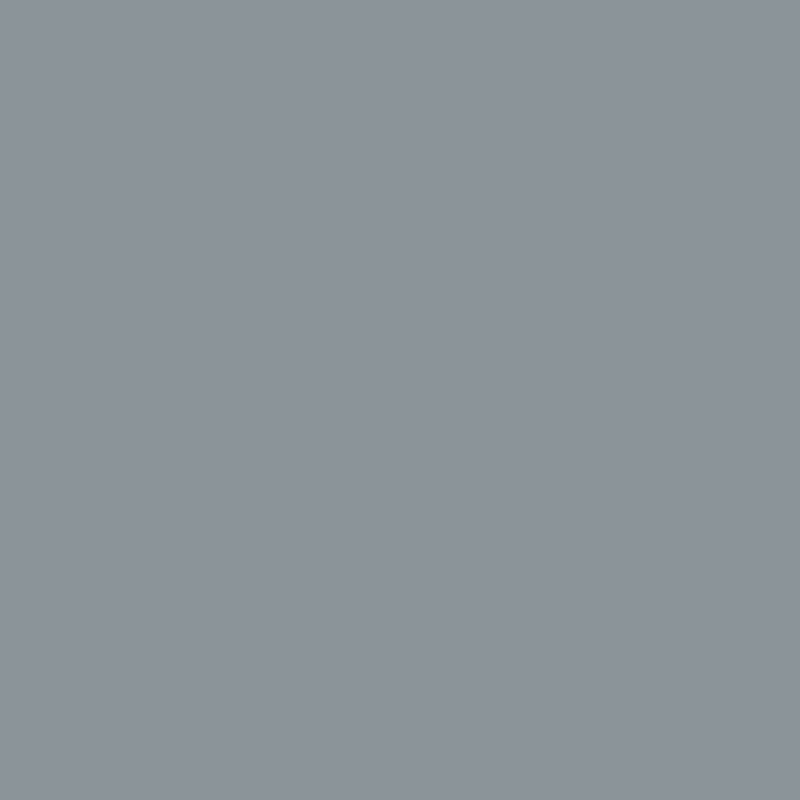 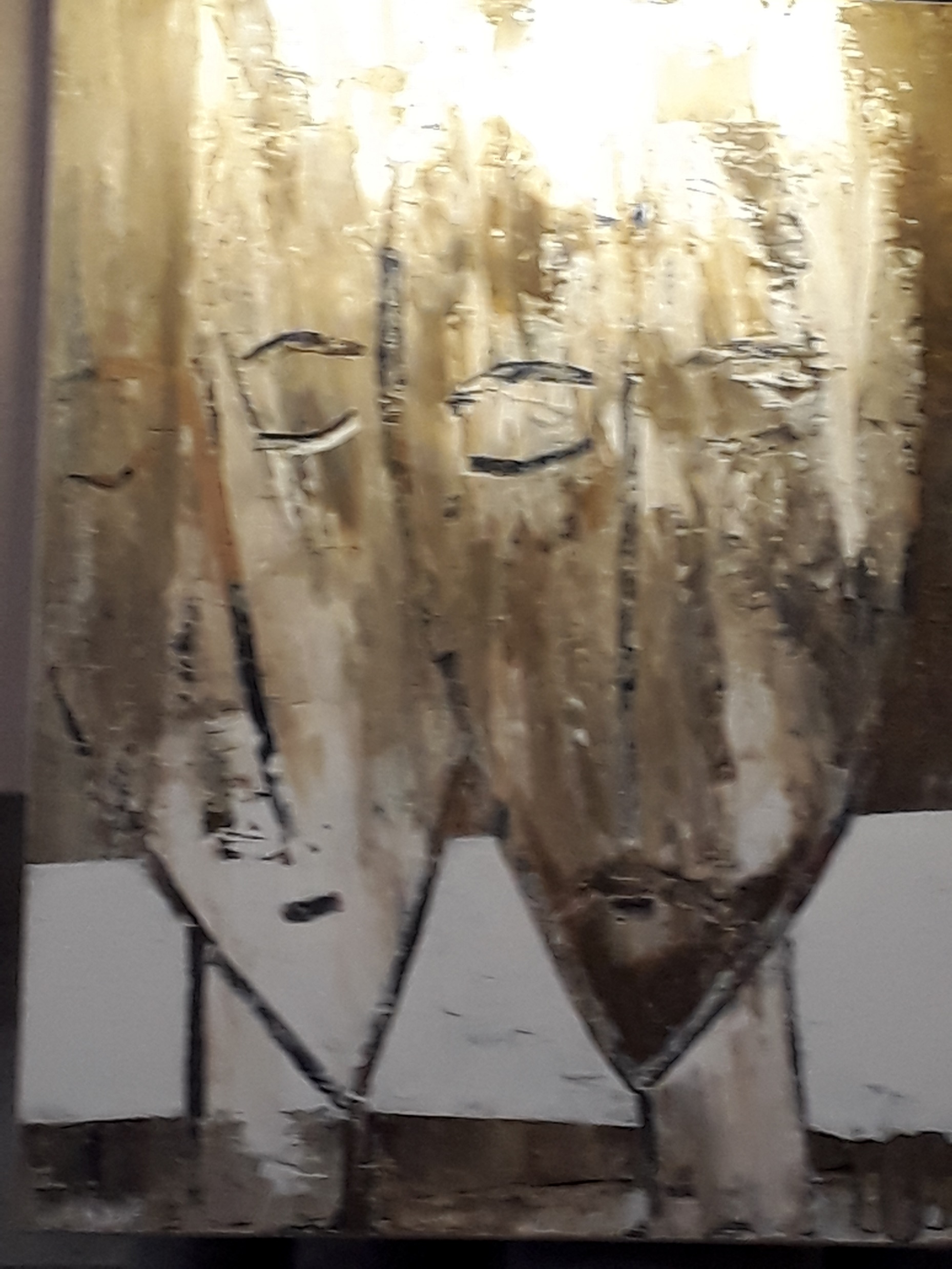 5° Station : 
Simon de Cyrène aide Jésus
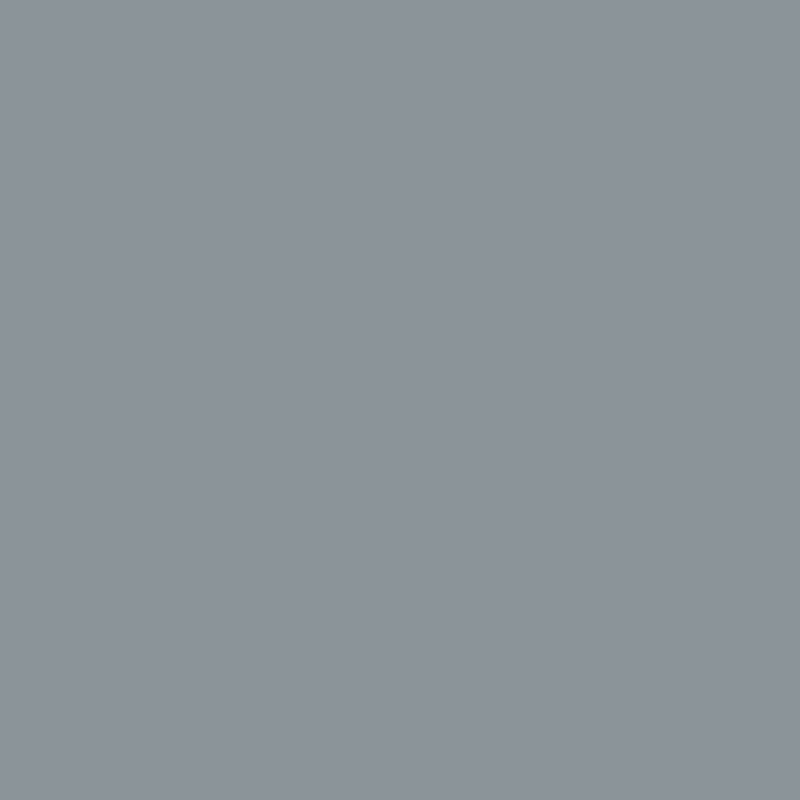 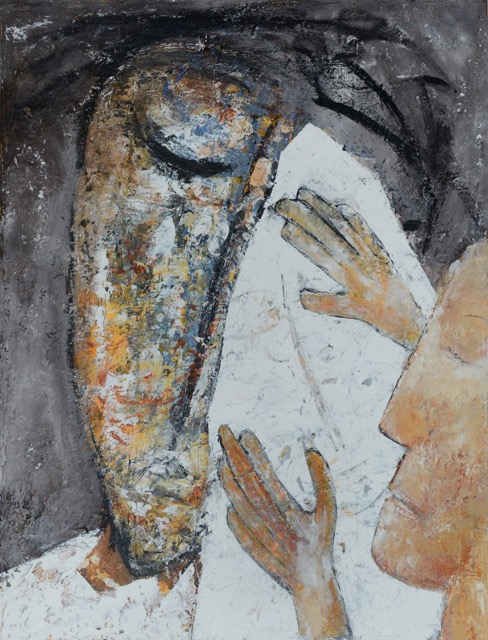 6° station : Véronique essuie le visage de Jésus
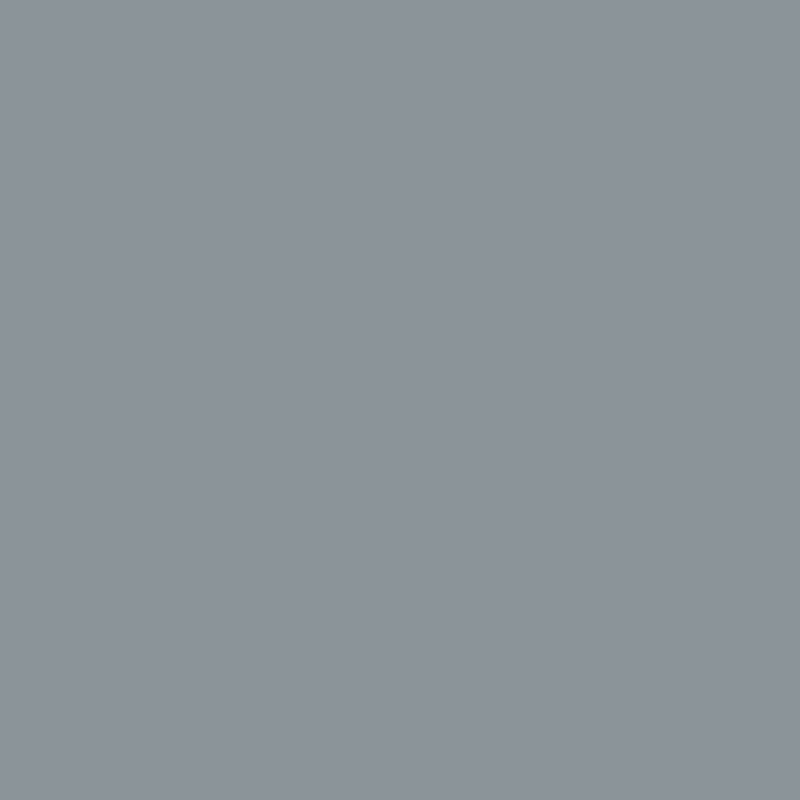 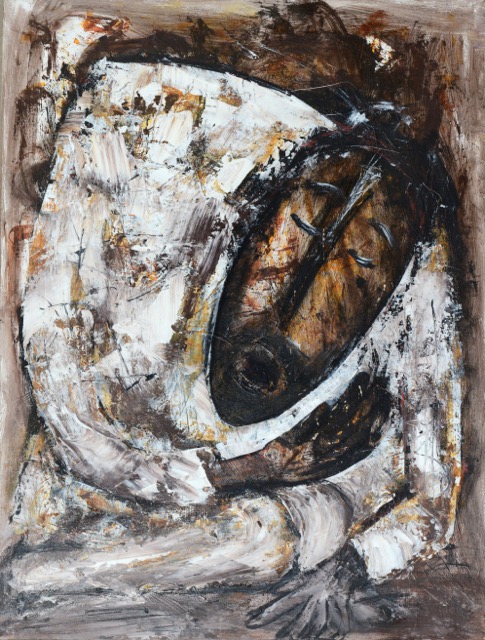 7° Station : Jésus tombe une deuxième fois
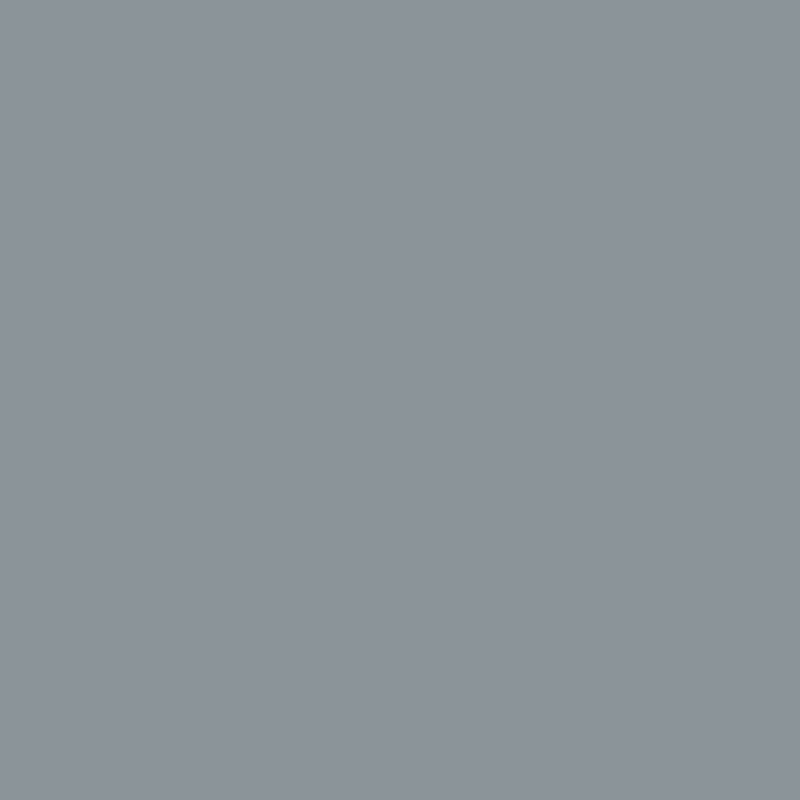 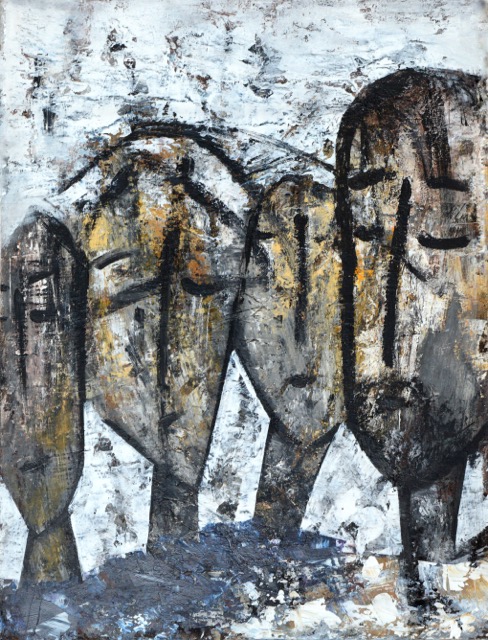 8° Station : Jésus console les femmes de Jérusalem
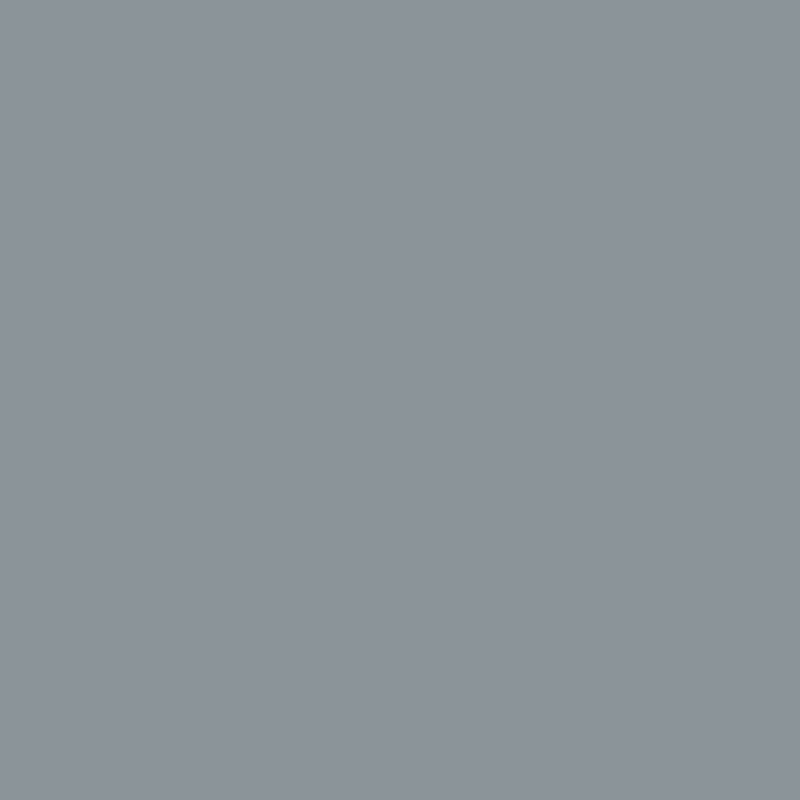 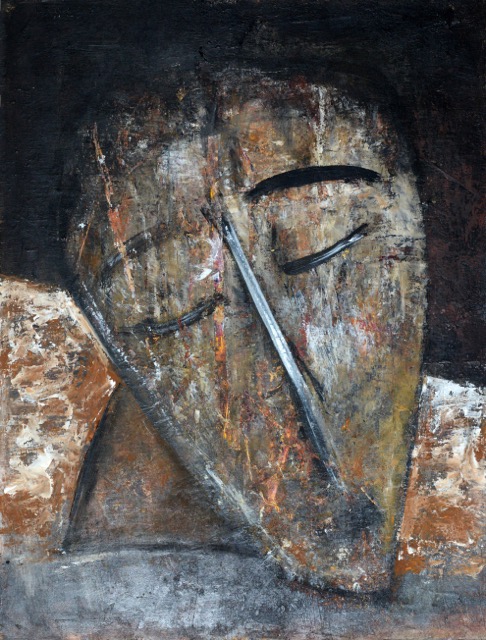 9° Station : Jésus tombe pour la troisième fois
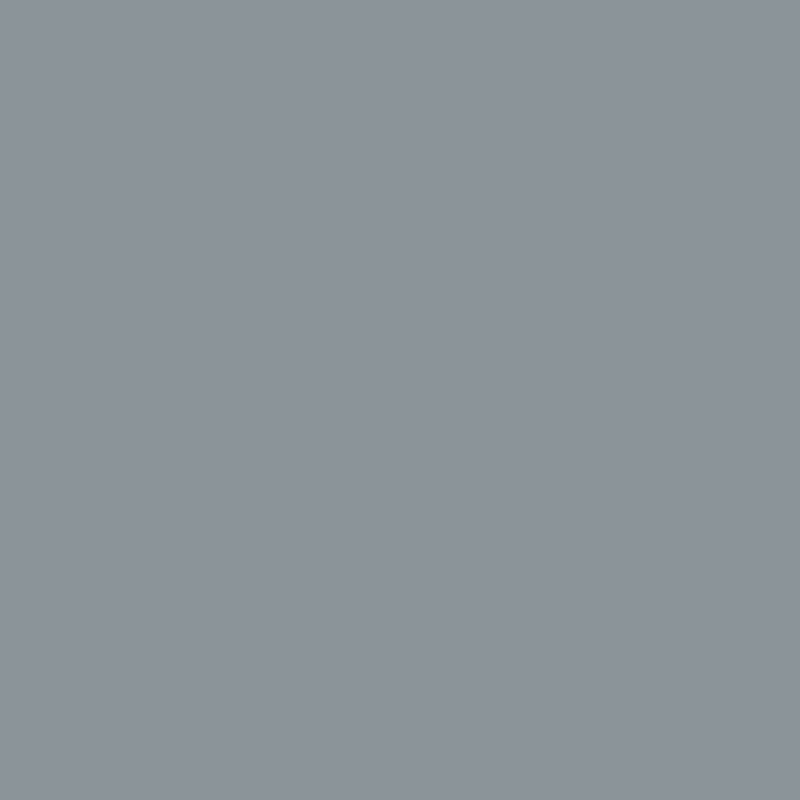 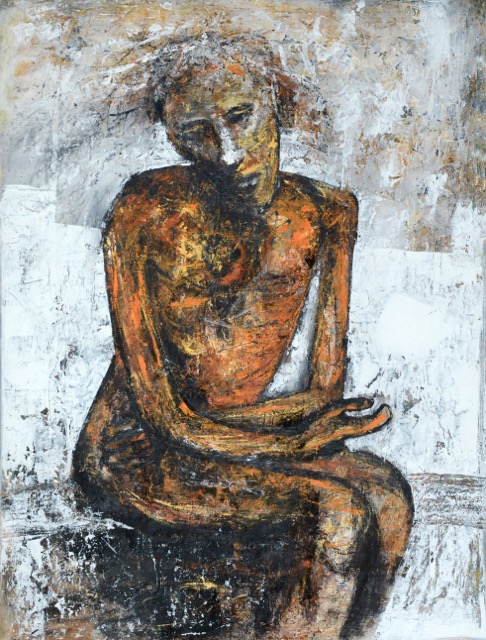 10° Station :  Jésus est dépouillé 
de ses vêtements
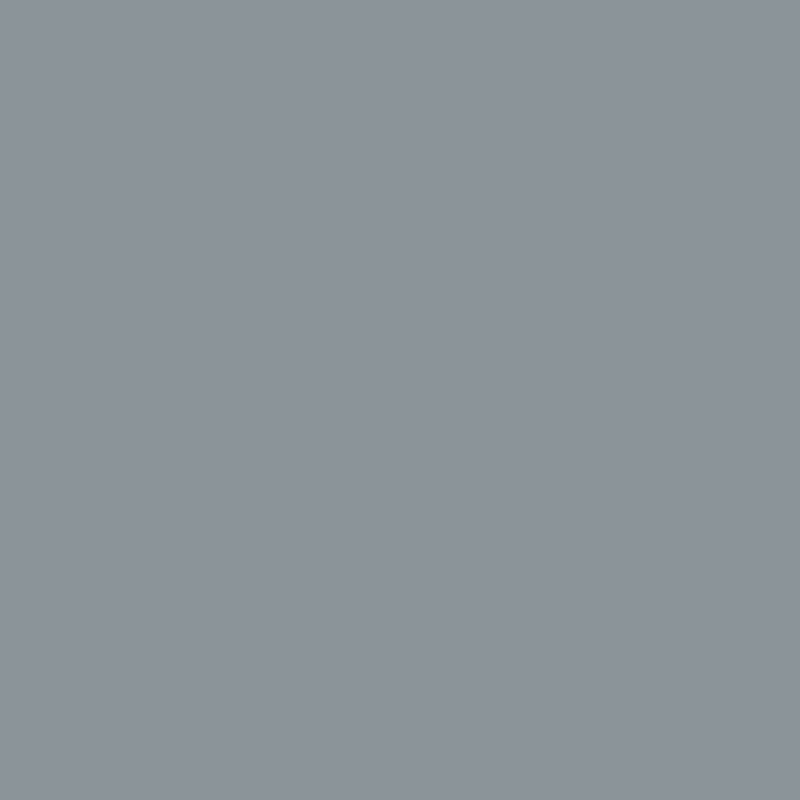 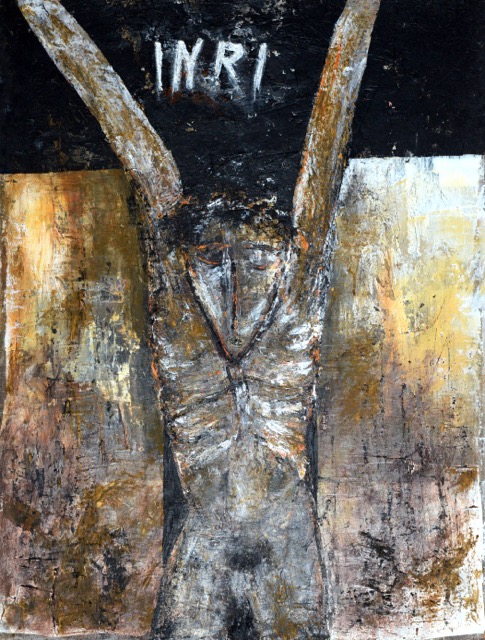 11° Station : Jésus est cloué 
sur la croix
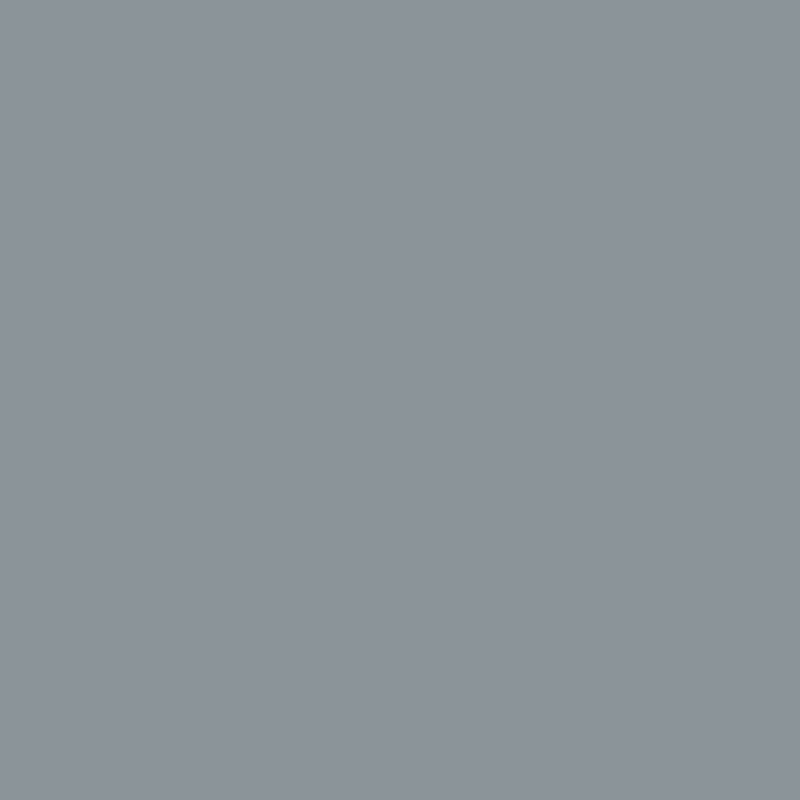 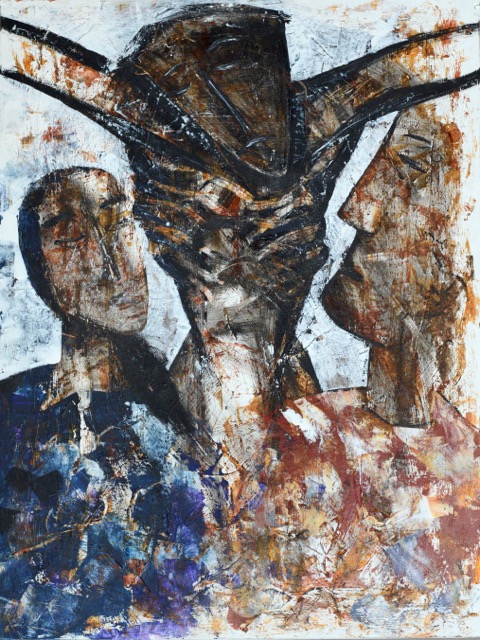 12°station : Jésus meurt 
sur la croix
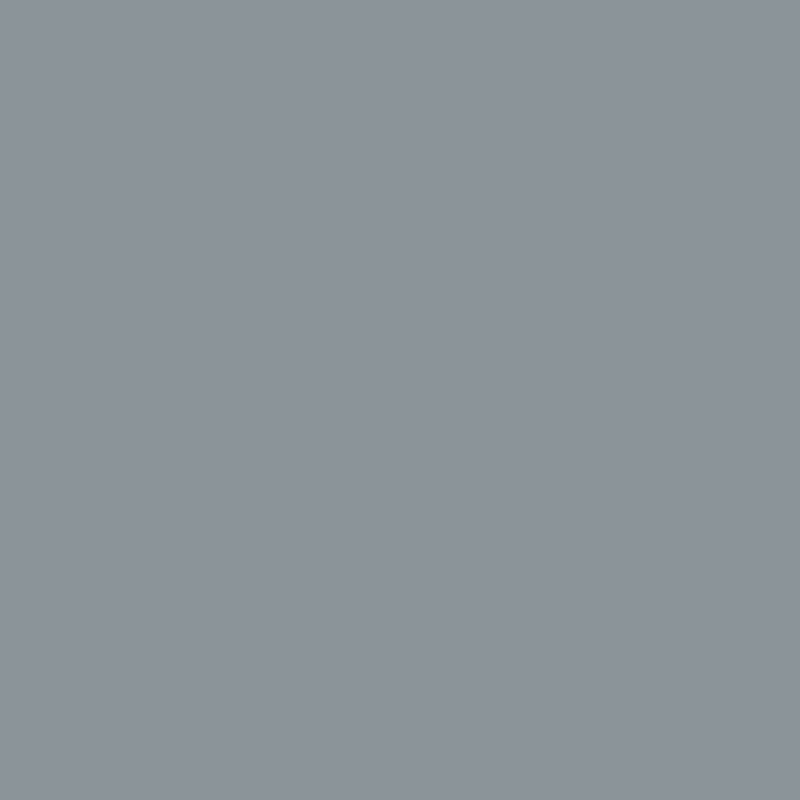 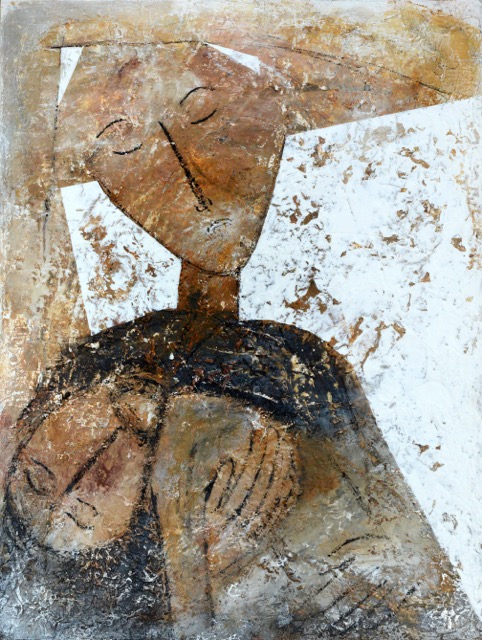 13° station :
  Jésus est descendu 
de la croix
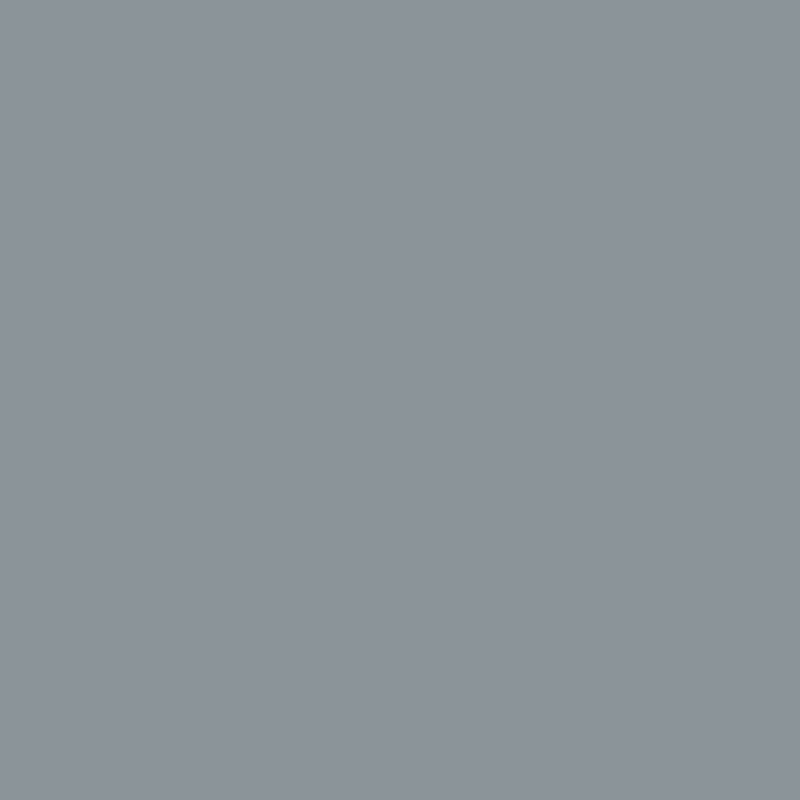 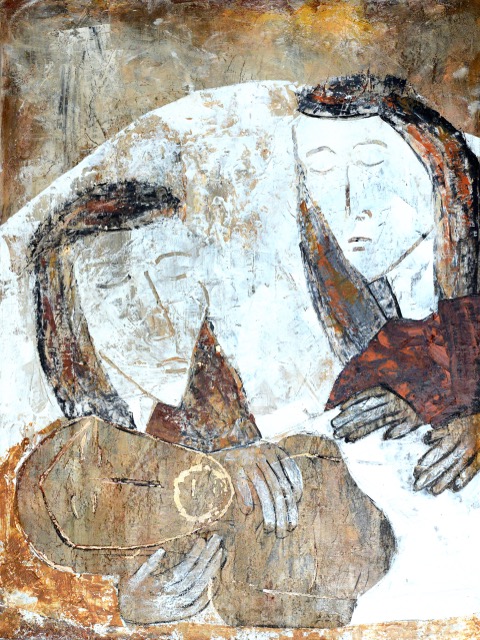 14° station : Jésus est mis au tombeau
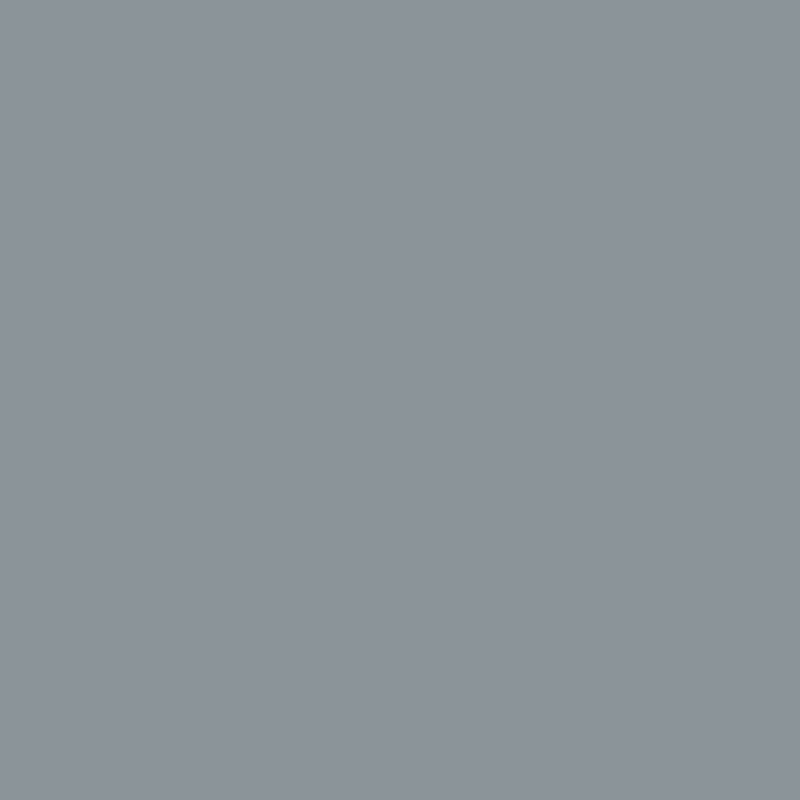 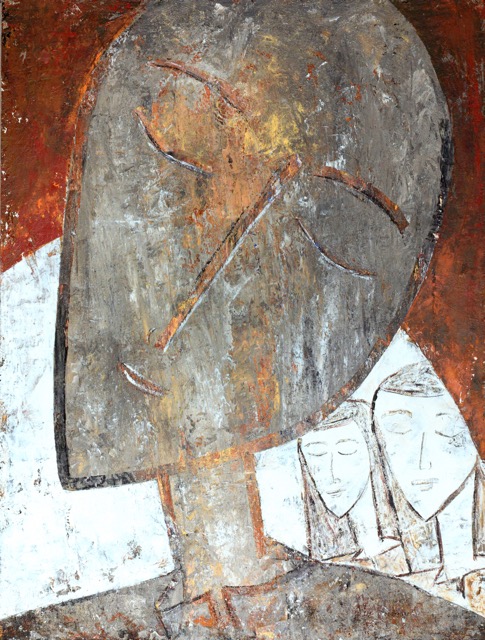 15° station : 
la résurrection